Мисливські угіддя України
Лекція 3
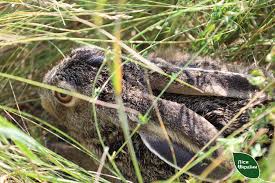 Мета: засвоїти основні поняття щодо організаційно-методологічних засад інвентаризації, типології та бонітування мисливських угідь, а також визначити особливості мисливських угідь певних природних зон України. 
– Лісомисливське районування України. 
– Інвентаризація мисливських угідь. 
– Типологія мисливських угідь. 
– Бонітування мисливських угідь. 
– Фактори, що впливають на якість мисливських угідь.
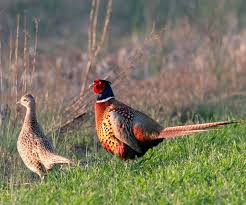 Мисливські угіддя — ділянки суші та водного простору, на яких перебувають, або можуть перебувати мисливські тварини і які передані належним чином у користування для ведення мисливського господарства
Близько 80 % території нашої країни — 46,5 млн га із 60,3 млн га загальної площі — є мисливськими угіддями. Більшість території України — мисливські угіддя. До угідь мисливських господарств входять землі лісового фонду, сільськогосподарського призначення і водно-болотні угіддя.
Загальна площа наданих в користування мисливських угідь становить 38,8 млн. гектар, із них організаціям УТМР надано – 24,3 млн. гектар або 63 %, підприємствам Держлісагентства надано – 4,0 млн. гектар або (10 %), користувачам іншої форми власності – 10,5 млн. гектар або (27 %).
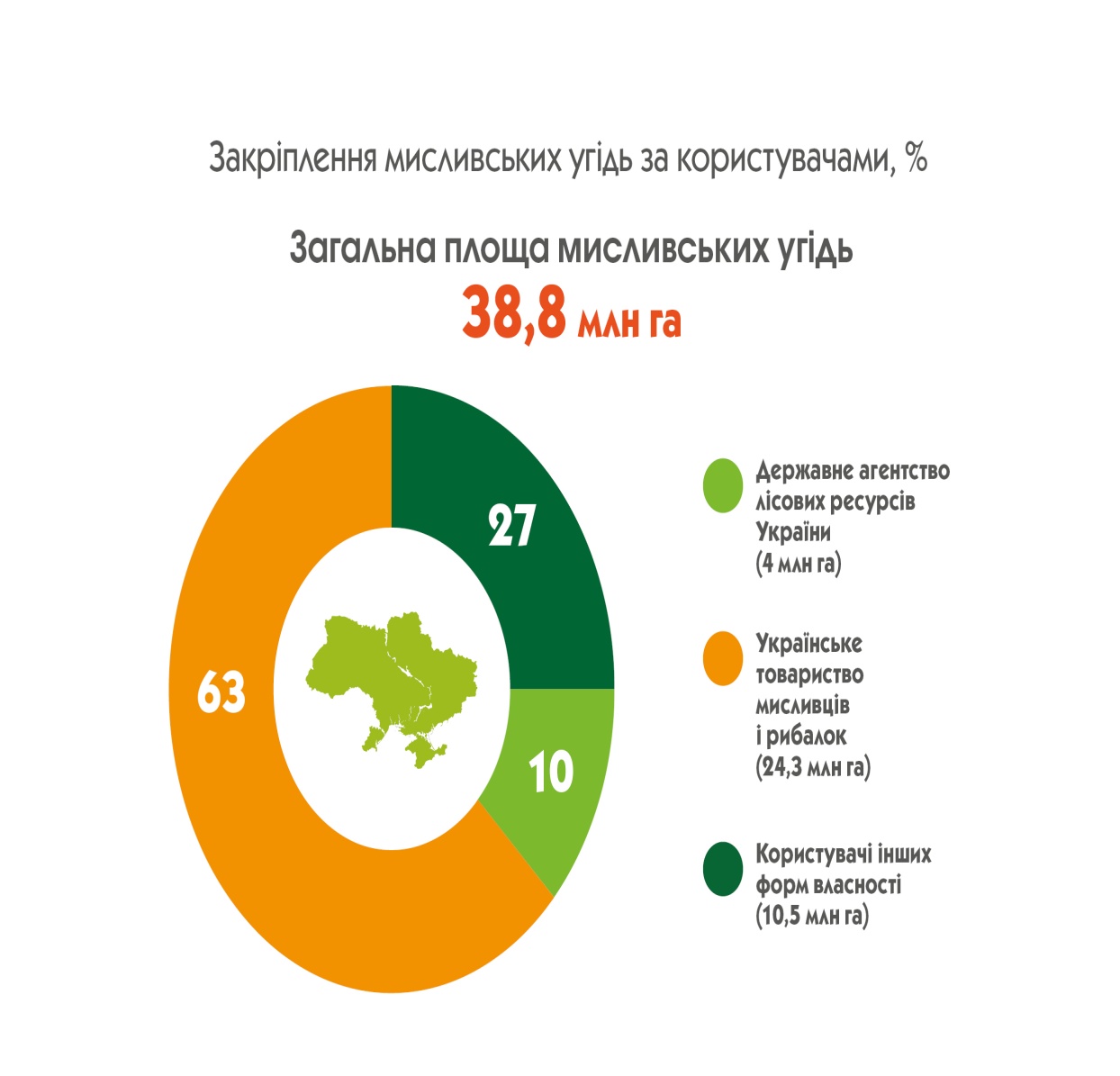 В Україні обліковується  850 тисяч мисливців.
У мисливському господарстві країни зайнято 6257 працівників, із них 4885 це штатні єгері і 470 мисливствознавці.
Площа мисливських угідь, яка обслуговується одним єгерем в середньому становить 7,9 тис. гектар.
У 2021 році в мисливських угіддях країни чисельність копитних мисливських тварин становить 227 тис.голів,  хутрових звірів -1,7 млн. голів, пернатої дичини - 10,7 млн.голів.
В 2020 році в Україні на порушників правил полювання складено 3275 протоколів, що в порівнянні з 2019 роком на 335 протоколів більше.
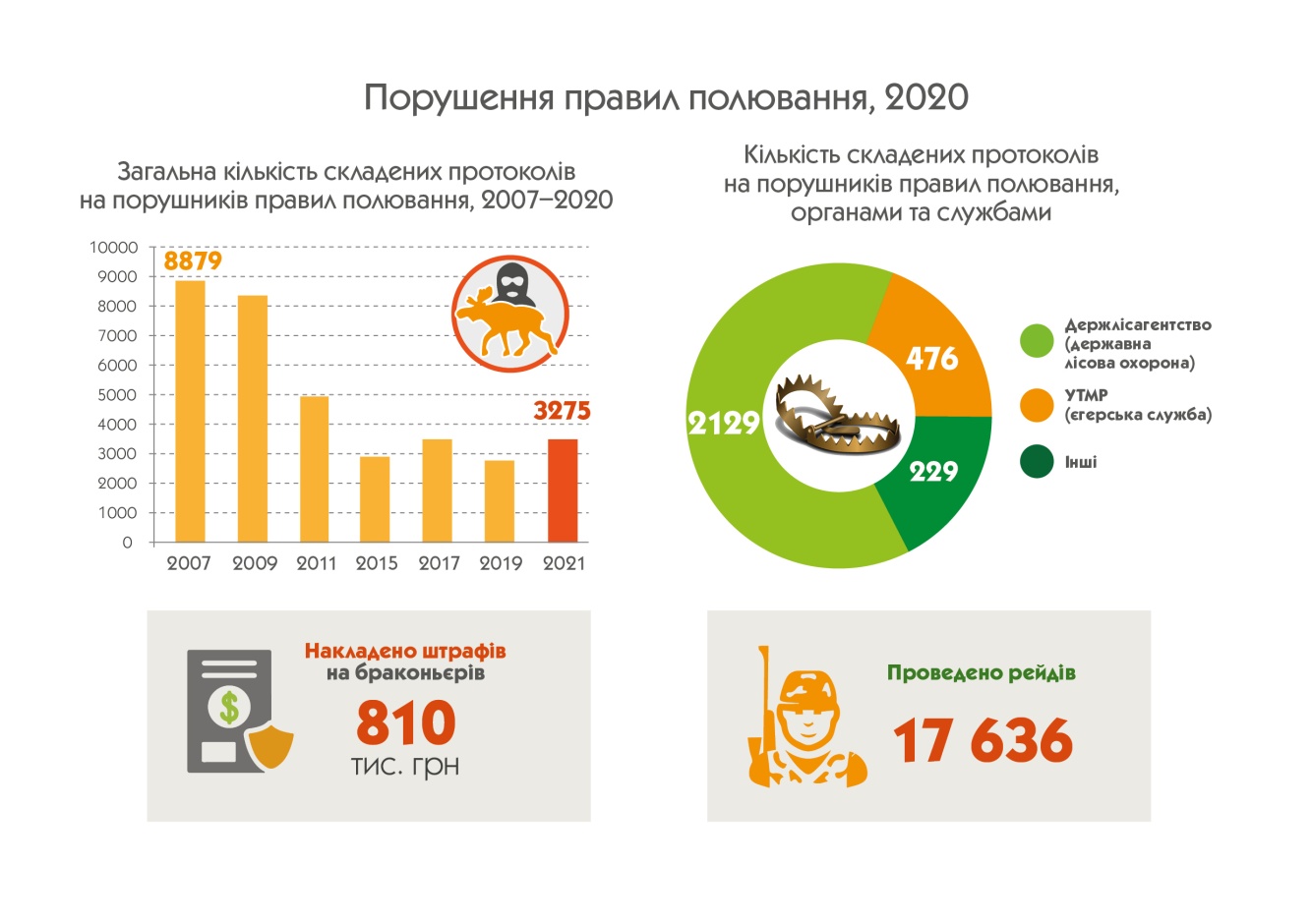 Правила користування угіддями
Головні положення щодо користування угіддями викладено в Законі у розділі IV «Ведення мисливського господарства та користування мисливськими угіддями». Зокрема,
Умови ведення мисливського господарства визначаються у договорі, який укладається між територіальними органами спеціально уповноваженого центрального органу виконавчої влади з питань лісового і мисливського господарства та полювання і користувачами мисливських угідь.
Мисливські угіддя надаються у користування на строк не менш як на 15 років.
Площа мисливських угідь, що надаються користувачеві, повинна становити не менше 3 тисяч гектарів, але не більше ніж 35 відсотків від загальної площі мисливських угідь Автономної Республіки Крим, області та м. Севастополя.
Переважне право на користування мисливськими угіддями мають: власники та постійні користувачі земельних ділянок; користувачі мисливських угідь, які продовжують строк користування цими угіддями.
Користування мисливськими угіддями є платним. Розмір та порядок внесення плати за користування мисливськими угіддями визначаються у договорі між користувачем мисливських угідь та власником або постійним користувачем земельних ділянок, на яких знаходяться ці угіддя. Розмір плати за користування мисливськими угіддями встановлюється залежно від їх місцезнаходження, природної якості та інших факторів.
За використання мисливських тварин як природного ресурсу загальнодержавного значення з користувачів мисливських угідь справляється збір. Розмір збору за використання мисливських тварин як природного ресурсу загальнодержавного значення встановлюється для окремих видів (груп видів) тварин залежно від їх поширення, чисельності, відтворювальної здатності та обсягу добування.
Кошти від сплати збору за використання мисливських тварин як природного ресурсу загальнодержавного значення перераховуються у розмірі 50 відсотків до державного бюджету і 50 відсотків — до республіканського бюджету Автономної Республіки Крим, бюджетів областей, міст Києва і Севастополя.
З метою охорони та відтворення мисливських тварин користувачі в межах своїх мисливських угідь виділяють не менш як 20 відсотків площі угідь, на яких полювання забороняється. Порядок визначення територій для цієї мети встановлюється спеціально уповноваженим центральним органом виконавчої влади з питань лісового і мисливського господарства та полювання.
З метою охорони мисливських угідь користувачі угідь створюють єгерську службу з розрахунку не менш як один єгер на п'ять тисяч гектарів лісових або десять тисяч гектарів польових чи водно-болотних мисливських угідь. Окремою статтею (Стаття 30) в законі викладено «Права та обов'язки користувачів мисливських угідь».
До ведення мисливського господарства необхідний регіональний підхід, пов’язаний із широким спектром природних та економічних умов різних зон України. Набір специфічних властивостей певної природної зони зумовлює напрям ведення господарства, який визначається: 
– переліком видів мисливських тварин найбільш перспективних для ведення господарства; 
– переліком біотехнічних заходів; 
– методами управління регіональними популяціями хижаків; 
– способами полювання; 
– специфічними перспективами розвитку мисливського господарства тощо. 

За сучасним лісомисливським районуванням угіддя України розташовані в межах 5 природних зон: Поліської, Правобережної та Лівобережної лісостепової, Північної та Південної степової, Карпатської, Кримської гірської.
Одним із основних завдань упорядкування мисливського господарства є інвентаризація угідь, і за відомчими матеріалами, і за даними польових обстежень. Мета інвентаризації полягає у визначенні складу земельного, лісового та водно-болотного фондів, складання розгорнутої характеристики мисливських угідь за всіма показниками, необхідним для розробки Проекту організації та розвитку мисливського господарства, яке впорядковується.
Інвентаризація мисливських угідь включає розробку типології угідь, опис типів, визначення площ, зайнятих кожним із них, та встановлення в натурі меж типів мисливських угідь. Дані інвентаризації угідь є основою для всіх мисливськогосподарських розрахунків та побудов. 
В основу типології угідь покладено типи рослинних угрупувань. За характером рослинності визначають умови мешкання тварин, можливість застосування певних способів полювання на території господарства.
Основною та найменшою типологічною категорією при інвентаризації мисливських угідь є тип. 

Тип угідь – це ділянки території з подібними умовами мешкання мисливських тварин, які за умови певного господарського використання мають однорідний склад та щільність тварин, а також вимагають однакових мисливсько-господарських заходів. Тип мисливських угідь має дві основні ознаки: кормову продуктивність і ступінь захищеності для певного виду тварин. 
Другою типологічною категорією є група типів мисливських угідь. Групи типів об’єднуються в класи (листяні, хвойні ліси), а далі – у категорії угідь (лісові, польові, водно-болотні). Іноді вводяться проміжні таксони – підтипи, підкласи, підкатегорії. 
Основні одиниці лісомисливського районування та класифікації мисливських угідь відбивають влив найважливіших екологічних факторів на поширення рослин й тварин. Основними ознаками, за якими відрізняються типи мисливських угідь для певного виду, є їх місцезнаходження, склад рослинних угруповань, основне господарське призначення та використання території, вплив різноманітних чинників на біоценози тощо.
Залежно від розташування господарства в межах певної лісомисливської зони типи мисливських угідь можуть мати більш дрібні таксономічні одиниці, зокрема підтипи та види. Однак типологія повинна бути господарчовиправданою без зайвої деталізації. Кормові та захисні властивості угідь оцінюють у найбільш критичний для дичини період. 
Для визначення площі типів, підтипів та видів мисливських угідь використовуються таксаційні матеріали лісовпорядкування та матеріали форми 6-зем про розподіл земель за формою власності та користування. 
Як основу для типологізації покритих лісом угідь доцільно використовувати поділ лісів на формації, групи типів лісу та вікові групи лісонасаджень. Опосередковано враховуються також умови та режим зволоження (гігротоп). 
У мисливському господарстві під категорія ліс поєднує лісові ділянки, подібні за ґрунтово-гідрологічними, кліматичними умовами, породним складом корінних асоціацій та приблизно однаковою продуктивністю. Виділяють такі типи лісових мисливських угідь: хвойний, листяний, змішаний ліси та чагарники.
Виділення та розмежування лісових типів, підтипів та видів
проводиться: 
– за породним складом – чисті хвойні, чисті листяні та змішані ліси, за необхідності листяні насадження розподіляють на твердо- та м’яколистяні; 
– за віком – молодняки1-ї та 2-ї груп віку, середньовікові, пристигаючі, стиглі та перестійні насадження; 
– за висотою над рівнем моря; 
– за експозицією схилів – відповідно до конкретних умов виділяють схили північної та південної експозиції.
Для ділянок лісових насаджень, які мають особливо високі кормові та захисні властивості за умови збереження цих властивостей упродовж тривалого строку, встановлюється особливий режим лісогосподарських робіт, що сприяє їх збереженню. До таких ділянок належать: місця токування борової дичини; території отелення копитних; зимові стійбища лосів; боброві поселення; місця мешкання тварин, занесених до Червоної книги України; природоохоронні комплекси; території, які використовуються для розведення дичини (вольєри, вигули, ремізи) тощо. 
До типу орні землі належить рілля, що використовується під сільськогосподарські культури та ділиться на такі підтипи: 
– сільськогосподарські культури (поля) з густою мережею лісосмуг (не менше ніж 5 м завширшки) площею до 100 га; 
– сільськогосподарські культури (поля) з рідкою мережею лісосмуг (не менше ніж 5 м завширшки) площею понад 100 га; 
– рілля, сади, виноградники, садиби, городи тощо.
Польові угіддя та полезахисні лісосмуги утворюють єдиний комплекс, який під час інвентаризації мисливських угідь розглядається як тип мисливських угідь «орні землі». 
Для оцінки орних земель необхідно мати загальну інформацію про стан та розвиненість сільського господарства в районі, його направленість, інтенсивність ведення та перспективи розвитку. 

Луки – тип зональної та інтразональної рослинності, що характеризується домінуванням багаторічних трав’янистих рослин, переважно злаків та осокових, в умовах достатнього або надмірного зволоження. Загальною властивістю для усіх луків є наявність трав’янистої та дерево-чагарникової рослинності. 
Тип угідь луки, до яких відносяться, крім пасовиськ та сінокосів, біополяни, галявини та полонини, поділяють на два підтипи: суходільні та заболочені луки. 

Болото – ділянка земної поверхні з надмірно застійним або проточним перезволоженням ґрунту, на якому зростає специфічна, переважно вологолюбна рослинність, розвивається болотяний тип ґрунтоутворення,
накопичується органічна речовина, яка розкладається та далі перетворюється в шар торфу. За типом живлення розрізняють верхові, низинні та перехідні болота, а за переважаючою рослинністю – лісові, чагарникові, трав’яні, мохові болота; за мікрорельєфом – бугристі, плоскі та випуклі болота. У практиці мисливського господарства тип болото поділяється на чисті (до 20 % чагарників) та зарослі (понад 20 % чагарників) трав’янистою та чагарниковою рослинністю.
Балки – це ділянки з пересіченим рельєфом, розміщені серед польових угідь, віддалених від лісових масивів. Балки як тип мисливських угідь виділяють тільки в лісостеповій і степовій зонах. Цей тип містить такі підтипи: чисті та зарослі деревною або чагарниковою рослинністю. 

Піски – це ділянки не вкриті або подекуди вкриті трав’янистою та чагарниковою рослинністю. В Україні піски займають значні площі в районах Полісся, уздовж Дніпра, Десни, Донця й інших річок на узбережжі Чорного та Азовського морів. 
Природоохоронні комплекси як тип мисливських угідь виділяють на півдні України в степовій лісомисливській зоні. Це штучно створені водойми (0,5-1,0 га), оточені ремізою з деревних та чагарникових порід шириною не менше ніж 50 м.
 
Водні об’єкти (водойми) – усяка западина, що сформована природою або створена штучно, об’єкт ландшафту чи геологічна структура, де накопичується вода (річка, озеро, море, водосховище, канал тощо). Тип водних об’єктів розподіляють на такі підтипи: чисті та зарослі багаторічною трав’янистою рослинністю. Під час інвентаризації угідь для водно-болотяної дичини виділяють інші підтипи та види, наприклад, плеса глибоководні з чагарниками і зарослі надводною рослинністю; зарості очерету; зарості рогози та ін. 

Інші угіддя – це території, які входять до складу мисливського господарства, але не належать до типів мисливських угідь та не бонітуються (дороги, садиби, просіки, лінії електропередачі, газопроводи, площі кам’янистих розсипів, крутих ярів, виходи гірських порід,а також інші непродуктивні землі).
Для планування ведення мисливського господарства проводиться оцінка якості (бонітування) мисливських угідь по відношенню до окремих видів мисливських тварин. 

Бонітування – це узагальнена комплексна оцінка якості мисливських угідь господарства або певної його частини (дільниці, урочища тощо). Цінність угідь визначається кормовими, захисними, гніздопридатними властивостями території, які залежать насамперед від характеру рослинності, але й перебувають під впливом інших факторів: клімату, рельєфу, конкурентів, хижаків, епізоотій, діяльності людини.
Зараз застосовують подвійну оцінку мисливських угідь: типологічну й факторну. Типологічна, первинна оцінка – це виявлення в межах певної території придатних для певного виду тварин угідь, визначення їхньої площі, територіального розподілу та взаємного розташування (мозаїчності). Мисливські угіддя можна розподілити на властиві та не властиві виду, основні та другорядні. В основних угіддях є всі умови для мешкання популяції певного виду, і може бути досягнута її максимальна чисельність. У не властивих угіддях тварини певного виду бувають лише транзитом. Також для більшості видів доцільно виділяти сезонні стації. Бонітуються тільки угіддя, властиві даному виду. Лише так можна визначити якісні відмінності між окремими територіями та господарствами.
Факторна, вторинна оцінка – це визначення лімітуючих факторів середовища і ступеня їх впливу на популяції тварин. Факторна оцінка дозволяє встановити, чинники, які перешкоджають досягненню оптимальної чисельності тварин, та вжити заходів щодо усунення або зменшення їх впливу. 
Оцінка класу бонітету надається в балах. Якщо поняття «тип угідь» відбиває екологічну рівноцінність місць мешкання тварин, то в бонітеті відображається ще й подібність або відмінність угідь у фауністично-господарському відношенні. 
За п’ятибальною шкалою до I класу бонітету належать найкращі угіддя, які заселені певним видом тварин з найбільшою щільністю. До II класу – хороші угіддя, у яких оптимальна ємність може бути досягнута при проведенні незначних біотехнічних заходів. До III класу бонітету належать території з угіддями середньої якості, ємність яких послаблена нераціональним використанням, але може бути відновлена під дією посиленого біотехнічного впливу. Угіддя нижчої за середню якість, невисока ємність яких зумовлюється малою продуктивністю для перебування певного виду, характерна для IV класу бонітету. 
Від часу до часу експлуатація таких угідь можлива, проте вести в них ефективне мисливське господарство на даний вид неможливо. V клас бонітету становлять угіддя, не властиві для певного виду, у яких він зустрічається досить рідко і не може бути об’єктом господарювання.
Для визначення оптимальної щільності мисливських тварин та інших господарських розрахунків визначається середній показник цінності (середній клас бонітету) мисливського господарства, який дозволяє також визначати видове направлення ведення (спеціалізацію) господарства. Середній клас бонітету визначається для кожного виду мисливських тварин на площу, придатну для мешкання виду, за формулою:
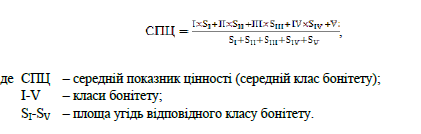 При такому підході середній клас бонітету відображає якість угідь властивих для мешкання виду. При використанні загальної площі для розрахунку СПЦ відображає представленість угідь, властивих для мешкання виду на території господарства. 
Як відомо, на чисельність тварин впливають різні екологічні чинники. Ступінь їх дії встановлюють, аналізуючи відомчі матеріали та результати польових спостережень. У зв’язку з тим, що природні умови угідь, які визначають оптимальну чисельність дичини, змінюються впродовж року залежно від діяльності чинників впливу, виникає необхідність регулярно визначати клас бонітету угідь для корегування обсягів експлуатації дичини. 
Для врахування впливу чинників введені коефіцієнти зменшення (збільшення) середнього бонітету для кожного виду диких мисливських тварин. Чинники можуть зменшувати середній клас бонітету (коефіцієнти зі знаком плюс), чи покращувати його (коефіцієнти зі знаком мінус).
Оптимізація чисельності диких тварин у різних природних екосистемах неможлива без оперативного визначення розміру їхніх ресурсів. Знання чисельності та структури популяції дозволяє обґрунтувати обсяги експлуатації мисливських ресурсів та оцінити ефективність біотехнії.
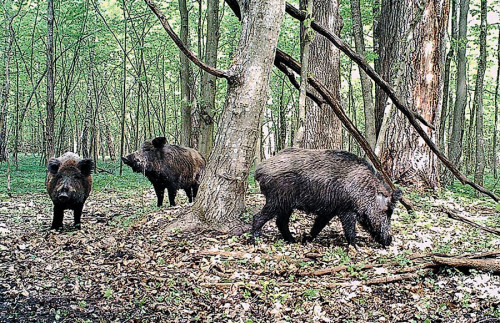